Leto in pol brez lastnega avta
Borut Tavčar, Delo
Košarka, dež, mobilnost
Skupinski duh zmaguje.
Iskanje možnosti za skupinski prevoz v Carigrad.

Nekaj dni prej. Dežuje.
Po en človek v avtu.
Dobimo gnečo in jezo, ceste so preozke.

Smisel tega tedna mobilnosti je vožnja skupaj.
Koliko gneče bi bilo, če bi se v vsakem avtu vozili štirje? Javni prevoz?
Navezanost
Dilema spomladi 2016
Avto astra karavan z avtomatskim menjalnikom letnik 1998. Dobro je služil šest od sedmih let.

Luknjica v rezervoarju. Smrdi.
Klima je fuč. Nabira se vlaga.

Kako naprej?
Poskusno
Iskanje možnosti za popravilo. Ni šlo.

Ves servis bi stal več kot tisoč evrov.
Za nov avto ni denarja na pretek.

Odločitev: Poskusno bomo brez pol leta. Potem odločamo naprej.
Trdi začetki
Reakcija prijateljev: O, kaj boste pa zdaj?

Na obiske z vlakom: Da se dobiti poceni družinske vozovnice.

Na morje z avtobusom. Veter in hitenje po ovinkih. Posledica: Ne gremo več za več kot dve uri.
Pride Avant2Go
Pa še ugoden najem
S članstvom v Avant2Go so prišle še ugodnosti za najem avta pri Avantcaru.
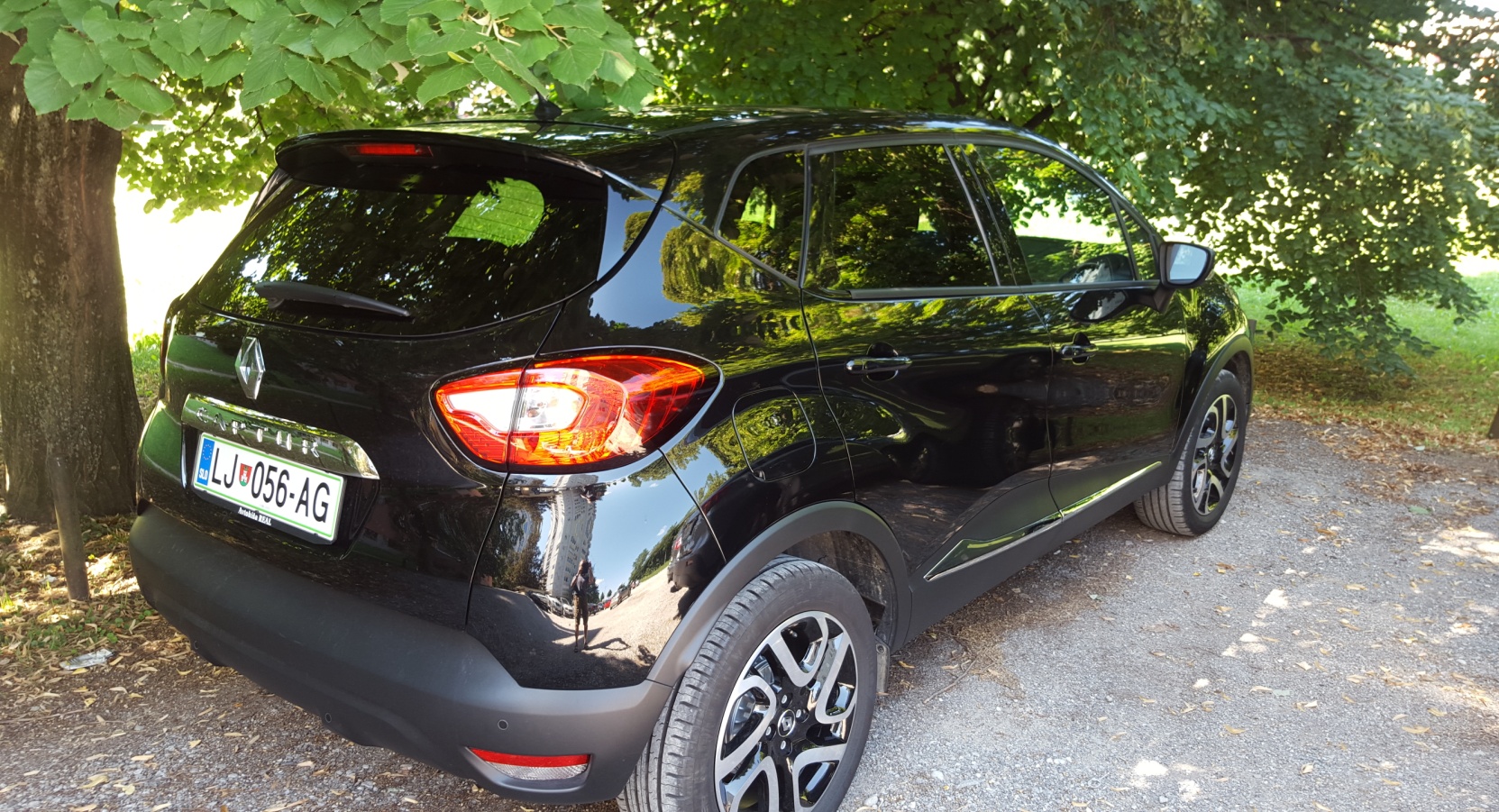 Kodranje možganov
V letu in pol sem vozil vsaj deset različnih avtomobilov. Na vsakega se je treba navaditi.
Spremljati je treba dogajanje, načrtovati, saj je treba avto rezervirati vnaprej.
Najem na dan stane približno 40 evrov, na 14 dni 470.
Pot z električnim avtomobilom stane vsaj pol manj kot taksi.
Model vozila: Renault ZOE (41kWh)Registrska številka: LJ 009 SCKraj prevzema: Telekom - HacquetovaČas prevzema: September 4, 2017 6:28 AMKraj vračila: Telekom - HacquetovaČas vračila: September 4, 2017 7:48 AMTrajanje najema: 1 hour 19 minutesPrevožena razdalja: 13.00 km

     DDV: 22 % Vrednost skupaj: 4.83 € Vrednost popusta: 0.00 € Neto vrednost: 3.96 € Znesek DDV: 0.87 € Za plačilo: 4.83 €
Avto seveda ni vsemogočen.
Avto je strošek
“Zelo ugodne” ponudbe novih avtomobilov ciljajo na čustva. Svoboda, lahkotnost, moč, neodvisnost, celo ljubezen.
Dejansko se zavežete, da boste šest let plačevali 200 in več evrov na mesec, zgolj za to, da bo tona pločevine in plastike vaša.
Stroški so še v vzdrževanju, cestninah, vinjetah, davkih in seveda gorivu.
Skupaj najmanj 300 evrov na mesec.
Kolesarji smo
Veliko večino poti opravimo s kolesi.
Imamo štiri kolesa, ukradli so nam jih že pet.
Če dežuje, je tu avtobus.
Želimo si boljše poti
Bolj čist zrak
Nekaj slišanih očitkov
Lahko je vam govoriti o življenju brez avta, ko živite v Ljubljani.
Kaj naj jaz, ki se vsak dan vozim 50 kilometrov do službe?
Kako naj stara ženica z vasi pride do zdravnika?
Avto ne stane toliko. Omogoča neodvisnost.
Ugotovitve
Slovenski problem je konceptualen. Občine se financirajo po glavi, ne po delovnih mestih.
Delovna mesta niso blizu domov.
Gradili pa smo ceste in še cest.
Da to ne bi stalo preveč, je v veljavi še povračilo stroškov poti v službo.
V denarju in neobdavčeno. Podjetja zato del plače izplačajo v potnih stroških.
Predlogi
Poleg odprave prejšnjih dveh konceptualnih težav še to:
Uveljaviti nova pravila za gradnjo kolesarskih stez. Mogoča vožnja vštric.
Dopustiti in urediti zasebne pobude za javni prevoz.  Digitalizacija. Tudi na podeželju. Šolski kombiji.
- Na železnici naj potnik dobi večji pomen. Internet in možnost prevoza koles.
Predlogi
Tranzit tovornega prometa naj se preusmeri na železnico. V dogovoru s sosednjimi državami naj se oblikuje regija brez tovornjakov v tranzitu.
Vložiti več denarja v raziskave in razvoj. Za napajanje električnih vozil.
- Realne meritve izpuhov avtomobilov. Izločanje najslabše vzdrževanih iz prometa.
Predlogi
Pri vseh številnih oglasih za avtomobile naj bo obvezen večji poudarek na izpuhih in posledicah za zdravje.
Uvedba rumenih pasov za avtobuse in za druga vozila, ki vozijo najmanj tri ljudi.
- Podpora možnostim skupnega prevoza, sopotništvu, souporabi.
Želje
Da bi nekdo iznašel učinkovit sistem proti kraji koles.
Da bi bilo več kolesarskih servisov in prodajaln z več opreme za dež ali prevoz tovora.
Da se minute na prikazovalnikih prihodov avtobusov ne bi vlekle.
Da bi bil ljubljanski javni promet bolj logično urejen.
Da bi bila možnost najeti avto po urah.
Da bi bila postaja električnih avtov bliže in da bi se še širile.
Lep dan še naprej.
Lahko mi pišete na:
borut.tavcar@delo.si
borut.tavcar@gmail.com